Finding Hypotenuses With Surds
Intelligent Practice
Silent 
Teacher
Narration
Your Turn
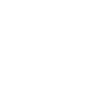 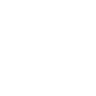 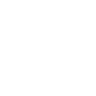 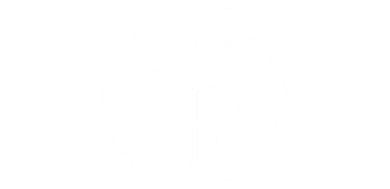 Practice
Worked Example
Your Turn
@MrDraperMaths
Find the hypotenuse of each right-angled triangle in simplified surd form where appropriate.
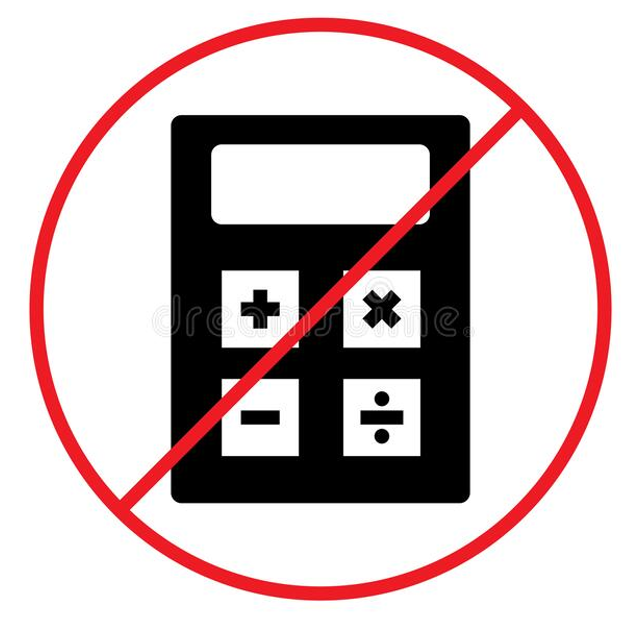 @MrDraperMaths
Find the hypotenuse of each right-angled triangle in simplified surd form where appropriate.
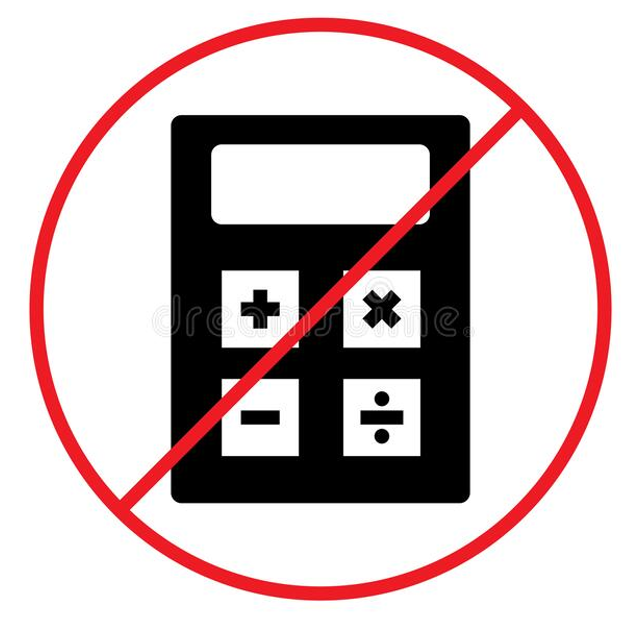 @MrDraperMaths